1ο Νηπιαγωγείο Πυλίου Κω
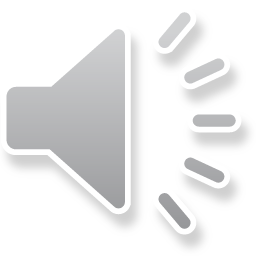 Α΄ Τμήμα
Ομαδική Εξ Αποστάσεως Εργασία
Αντώνης
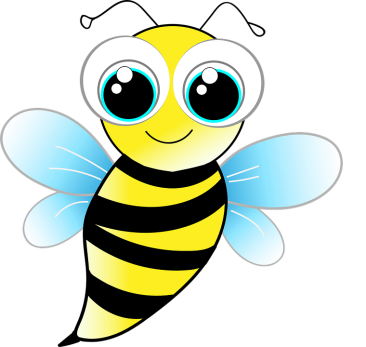 Κοντέσσα
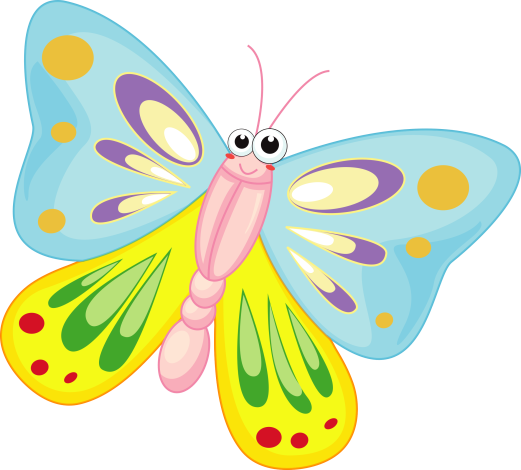 Κωνσταντίνος
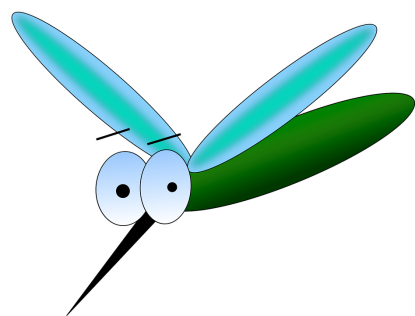 Μάριος
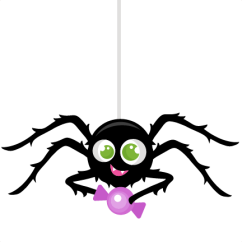 Νίκος
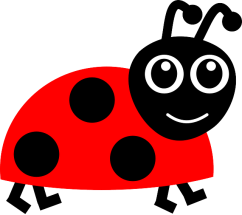 Παναγιώτης - Σάββας
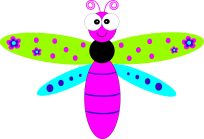 Ραφαήλ - Δημήτρης
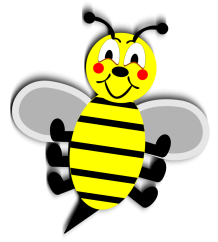 Σαββίνα
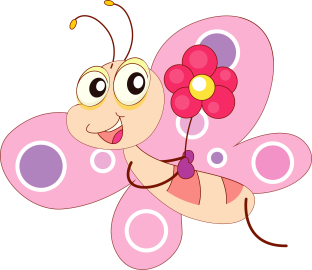 Σεβαστή
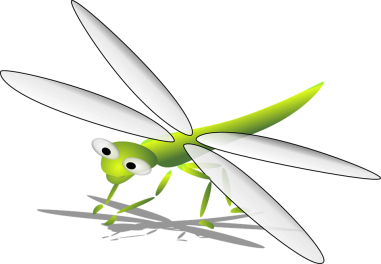